Daily Routine
Sit in your appropriate seat quietly
Make sure you are wearing your ID’s
Have all necessary materials out
All back packs on the floor
All cell phones on silent and away in backpacks
All IPods off and headphones out of your ears
Hats off
No food or drink except for water
Biology Announcements
Mitosis Quiz – Wednesday

Written Final – December 13th

Multiple Choice Final – December 19th
Biology Announcements
EXTRA CREDIT:
BRING IN COLORED MARSHMELLOWS AND TWIZLERS BY WEDNESDAY
Meow Meiosis
I will be able to…
Describe the stages of Meiosis
Compare and contrast the similarities and difference between meiosis and mitosis
Meiosis: An Introduction
An organism must inherit a single copy of every gene from its parents.

Meiosis is a process in which the number of chromosomes per cell is cut in half through the separation of homologous chromosomes in a diploid cell.
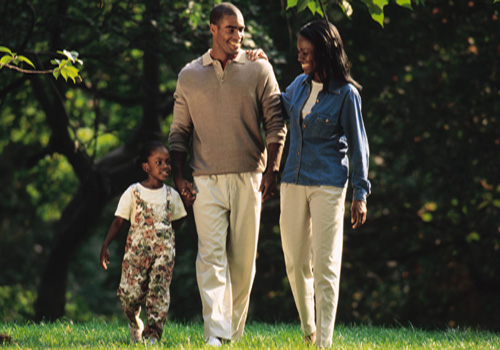 Chromosome Number
Different organisms have different numbers of chromosomes.

Humans have 46 chromosomes, 22 pairs of autosomes and one pair of sex chromosomes.

A pair (or set) of chromosomes (one from each parent) are called “homologous”
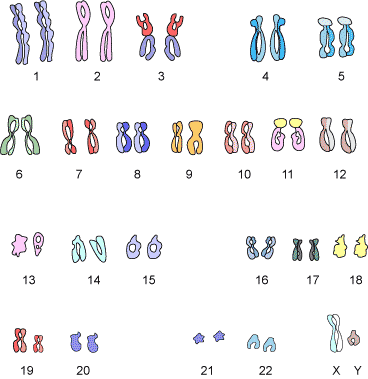 Meiosis I
Interphase I
Interphase I is essentially identical to the process previously outlined in the somatic cell cycle in mitosis.

Cells undergo a round of DNA replication, forming duplicate chromosomes.
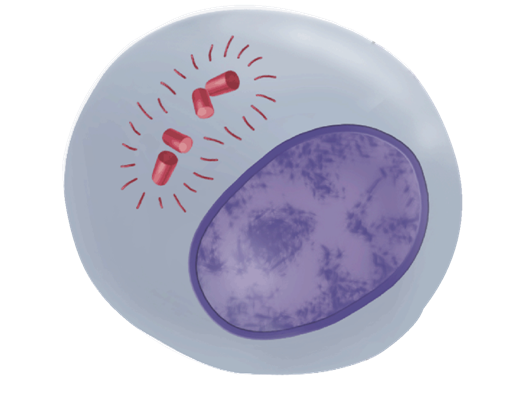 Daily Routine
Sit in your appropriate seat quietly
Make sure you are wearing your ID’s
Have all necessary materials out
All back packs on the floor
All cell phones on silent and away in backpacks
All IPods off and headphones out of your ears
Hats off
No food or drink except for water
Biology Announcements
Mitosis Quiz – Thursday

Written Final – December 13th

Multiple Choice Final – December 19th
Biology Announcements
EXTRA CREDIT:
BRING IN COLORED MARSHMELLOWS AND TWIZLERS BY THURSDAY
Meow MeiosisPART DEUX
I will be able to…
Describe the stages of Meiosis
Compare and contrast the similarities and difference between meiosis and mitosis
Meiosis I: Prophase I
During Prophase I each chromosome pairs with its corresponding homologous chromosome to form a tetrad.

There are 4 chromatids in a tetrad.
Prophase I
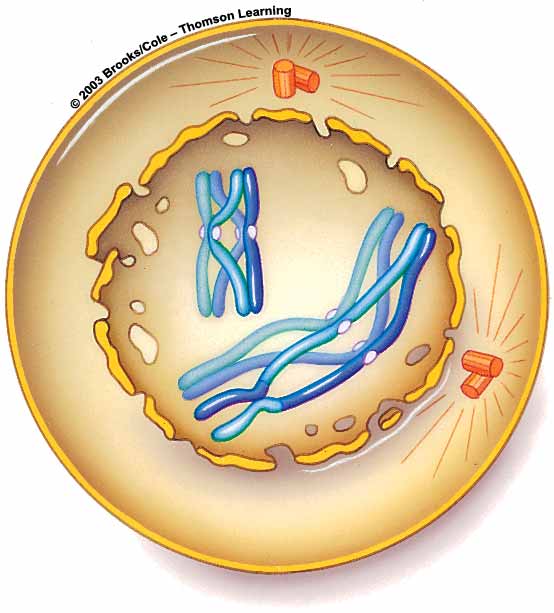 Tetrad
Meiosis I: Metaphase I
How is this different from Mitosis?
During Metaphase I, the 23 homologous pairs (tetrads) line up along the equator of the cell.
Spindle fibers from the centrioles attach to the centromere of the chromosome
Metaphase I
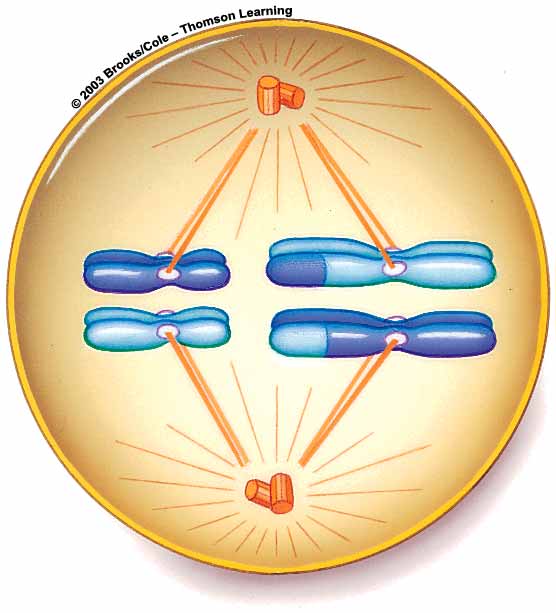 Meiosis I: Anaphase I
During Anaphase I the homologous pairs separate (via shortening spindle fibers) and move toward the poles of the cell.

Note the difference from mitosis; while the homologous pairs have left one another, the chromatids are still in tact at the centromere.
Anaphase I
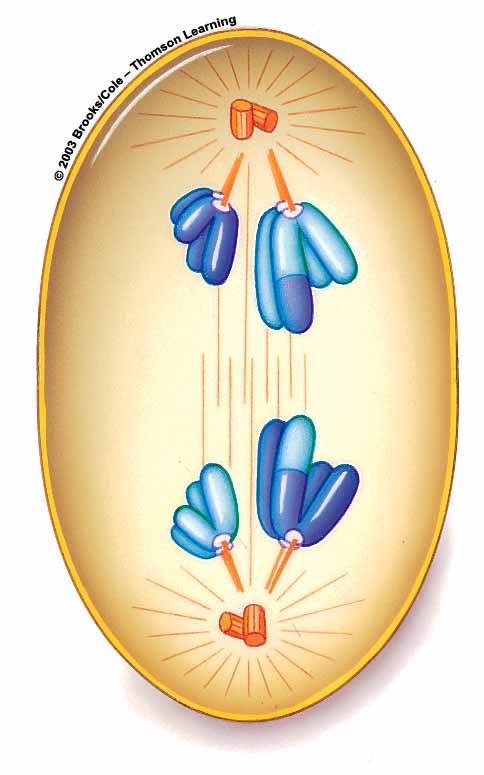 Meiosis: Telophase I
Nuclear membranes form and the spindle breaks down. 

Cytokinesis results in two cells.

The two haploid (N) cells produced by meiosis I have chromosomes from each homologous pair.

The cells are different from each other (remember independent assortment) and from the diploid cell that entered meiosis I.
Telophase I and Cytokinesis
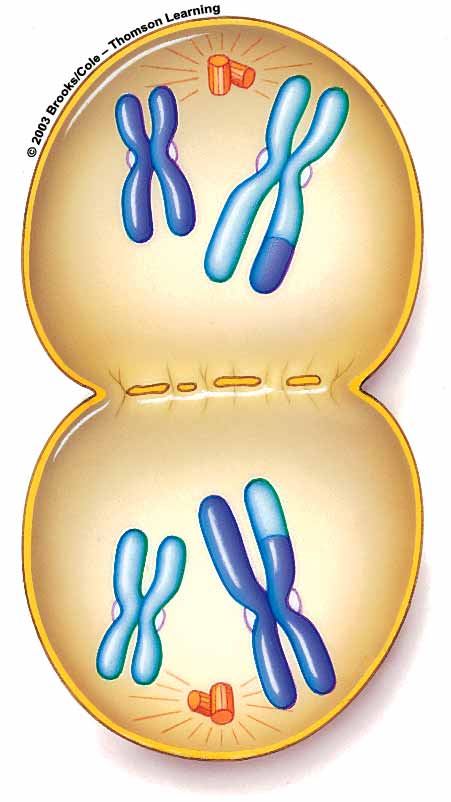 Meiosis II
The 2 haploid cells produced by meiosis I now enter a second meiotic division which results in the production of 4 genetically different haploid cells.

No replication takes place. Remember, the chromosomes already replicated during Interphase I.
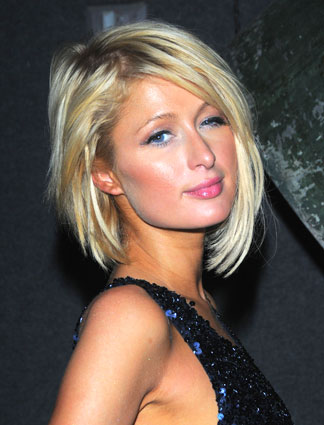 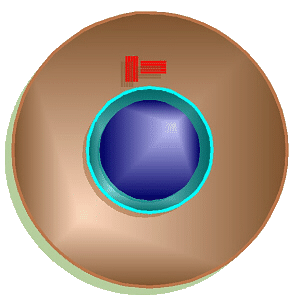 Meiosis II
Telophase II and Cytokinesis II
Telophase I and Cytokinesis I
Prophase II
Metaphase II
Anaphase II
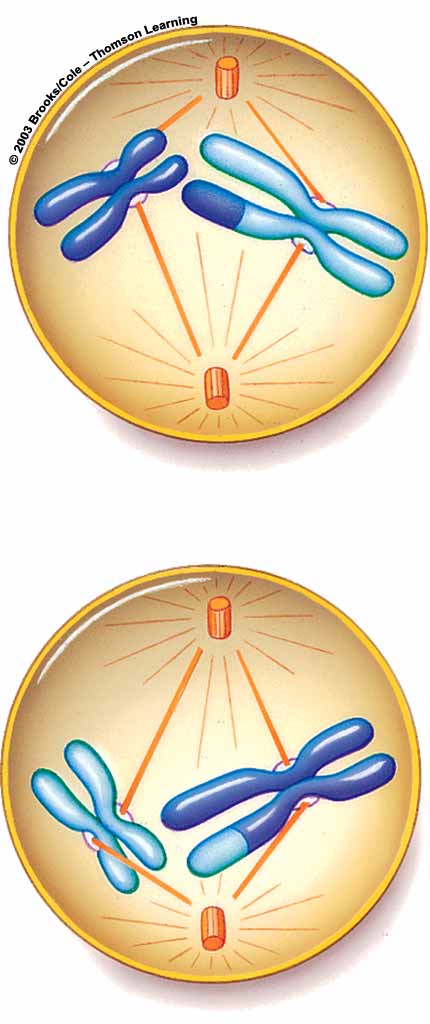 Meiosis II
During Prophase II, each of the cell’s 23 chromosomes has 2 chromatids.

Spindle fibers reform and move chromosomes toward cell equator.
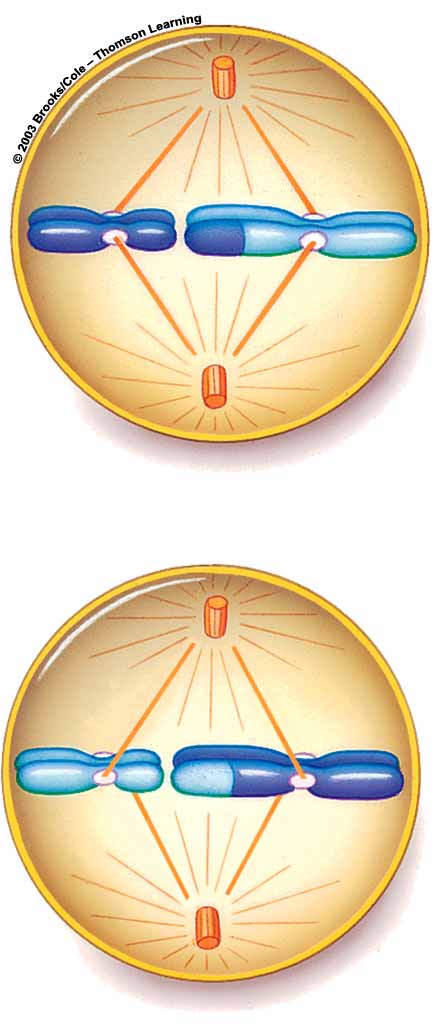 Meiosis II

During Metaphase II
  Chromosomes move to 
   midline of dividing 
   cell, facing opposite 
   poles.
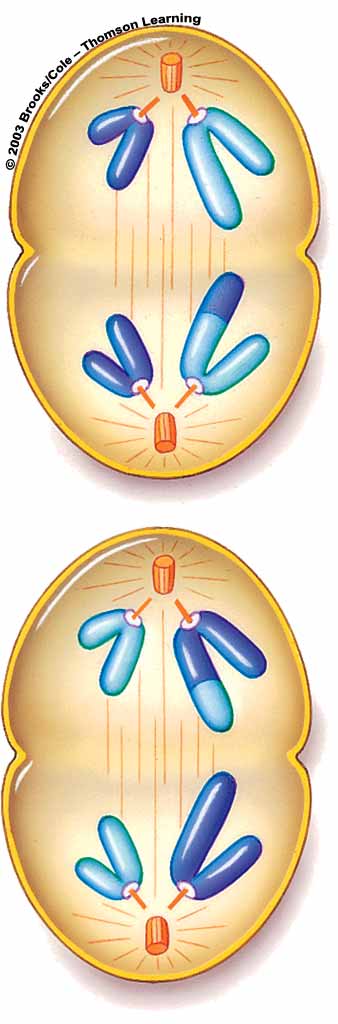 Meiosis II

 During Anaphase II, chromatids separate and move toward opposite poles of the cell.
Meiosis II
During Telophase II, the nuclear membrane reforms around chromosomes in each of the four new cells, and a second round of cytokinesis produces four new haploid cells
Telophase II
Daily Routine
Sit in your appropriate seat quietly
Make sure you are wearing your ID’s
Have all necessary materials out
All back packs on the floor
All cell phones on silent and away in backpacks
All IPods off and headphones out of your ears
Hats off
No food or drink except for water
Biology Announcements
Mitosis Quiz – Wednesday

Written Final – December 13th

Multiple Choice Final – December 19th
What are the blue prints of us?
I will be able to…
Model the structure of DNA
Describe the different parts of DNA
What makes us different from other organism?
Organisms differ in their genetic information
Genetic information is a code that take the shape of a double helix
Structure is known as deoxyribonucleic acid (DNA)
DNA Structure
The DNA molecule looks like a spiral staircase
Spiral back bone is made of
Phosphate group
Pentagon Deoxyribose sugar
Stair are made of bonded nitrogen bases known as nucleic acids
Nucleic Acids
Pyrimidines
 Thymine (matches with Adenine)
Cytosine (matches with Guanine)
Uracil (matches with Adenine)
Purines
Adenine (matches with thymine and uracil)
Guanine (matches with
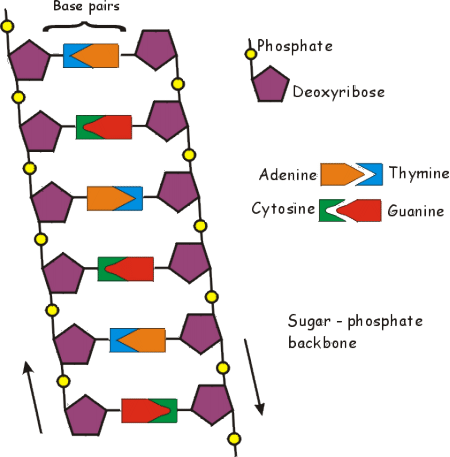 Modeling the Structure of DNA
Daily Routine
Sit in your appropriate seat quietly
Make sure you are wearing your ID’s
Have all necessary materials out
All back packs on the floor
All cell phones on silent and away in backpacks
All IPods off and headphones out of your ears
Hats off
No food or drink except for water
Bell Work
What are the three main parts of DNA

What are the base pairings used as a code for our genetic information?

Which nucleotide is not used in DNA?
Biology Announcements
Written Final – December 13th

Multiple Choice Final – December 19th
What are the blue prints of us?
I will be able to…
Model the structure of DNA
Describe the different parts of DNA
Compare and contrast DNA structures to RNA Structure
DNA vs. RNA
DNA
RNA
Double Stranded
Codes for genetic information
Contains phosphate group
Has deoxyribose sugar
Nitrogen bases: adenine, thymine, cytosine, and guanine
Single Stranded
Coded from DNA to make proteins
Contains phosphate group
Has ribose sugar
Nitrogen bases: adenine, uracil, cytosine, and guanine
DNA vs. RNA
DNA
RNA
Developing Understanding about DNA
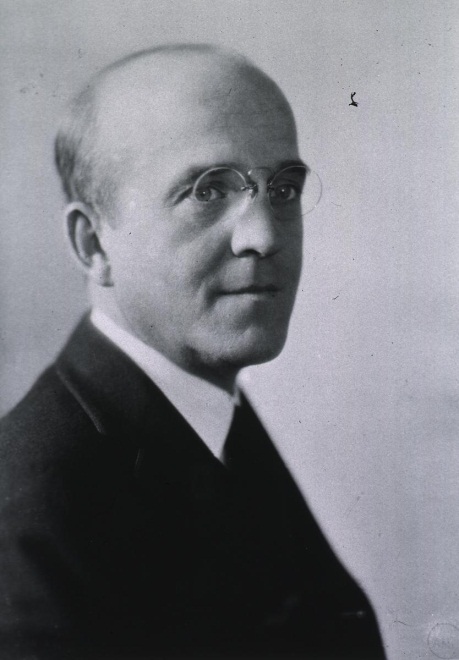 Frederick Griffith – 1928 – transforming principle of “material” in bacteria
Oswald Avery – 1944 – genetic information is DNA or proteins
Hershey and Chase – 1952 – bacterial DNA carried genetic information; DNA is genetic information for organisms
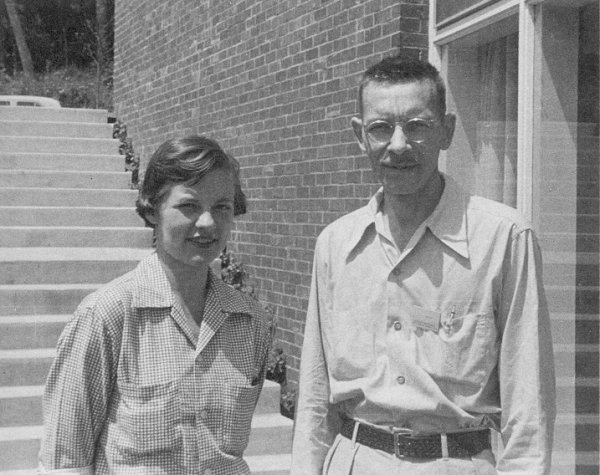 Developing Understanding about DNA
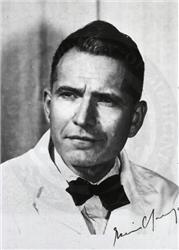 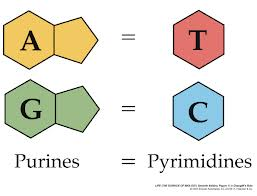 Erwin Chargaff – 1950 – DNA contained four main nitrogen bases in specific pairings
Rosalind Franklin – 1951 – X-rayed DNA 
Watson and Crick – 1953 – Double helix structure with coded base pairings
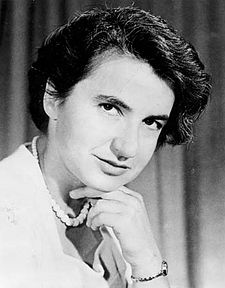 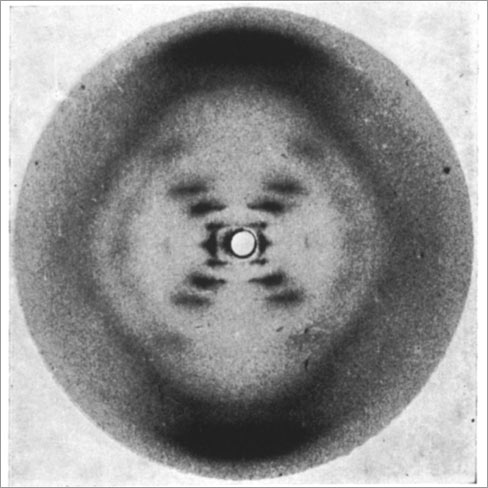 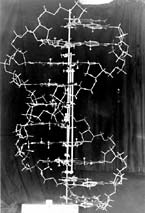 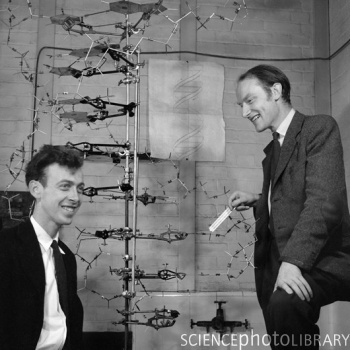 Class Work Assignment